Inflation- lessons from the 1970s
Ciarán Casey
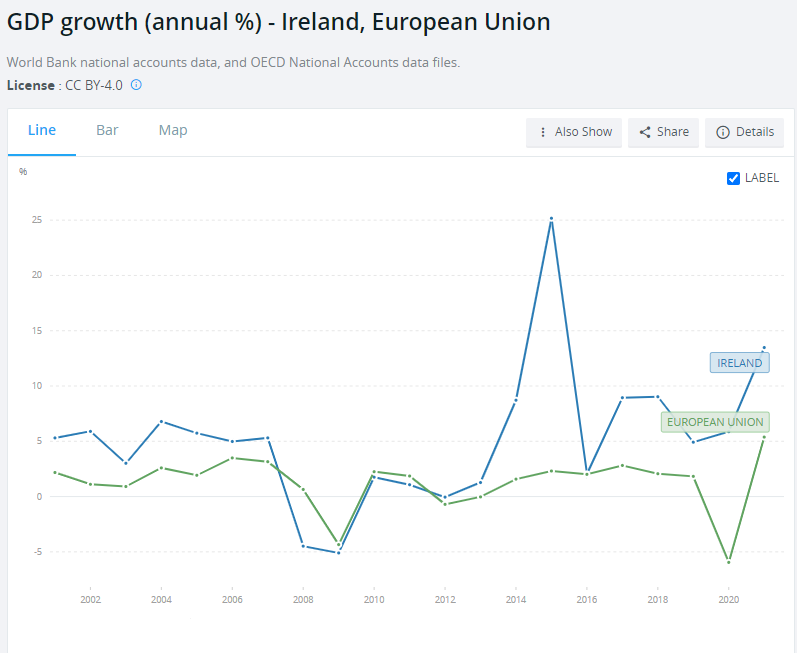 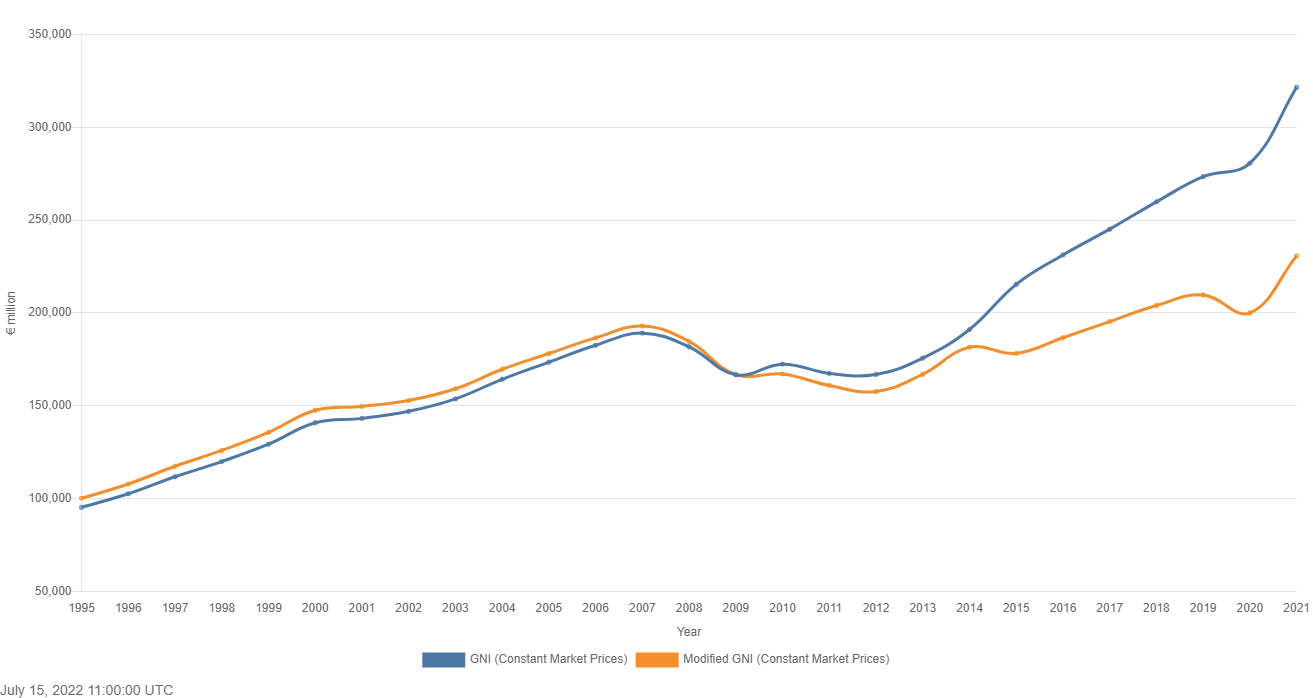 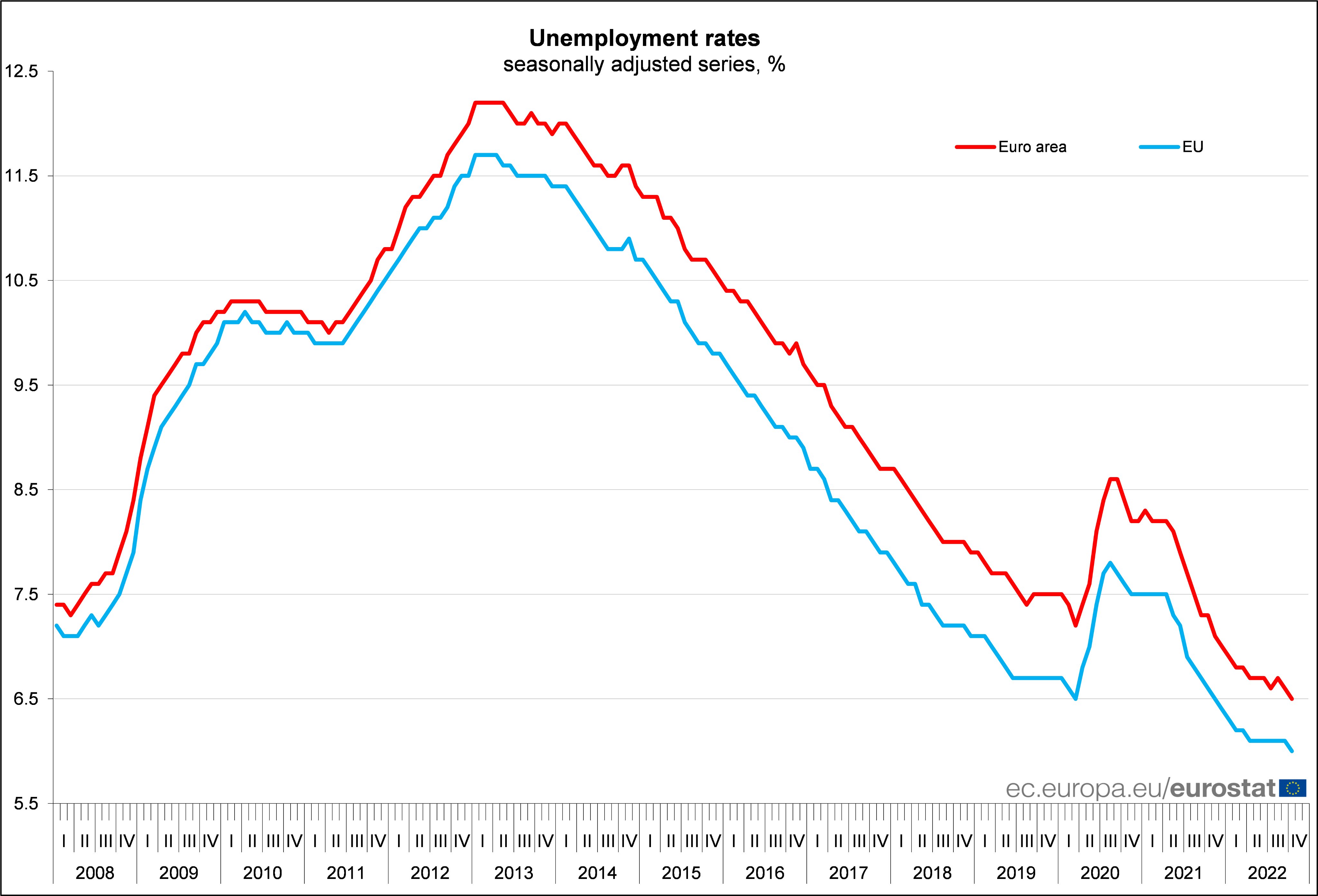 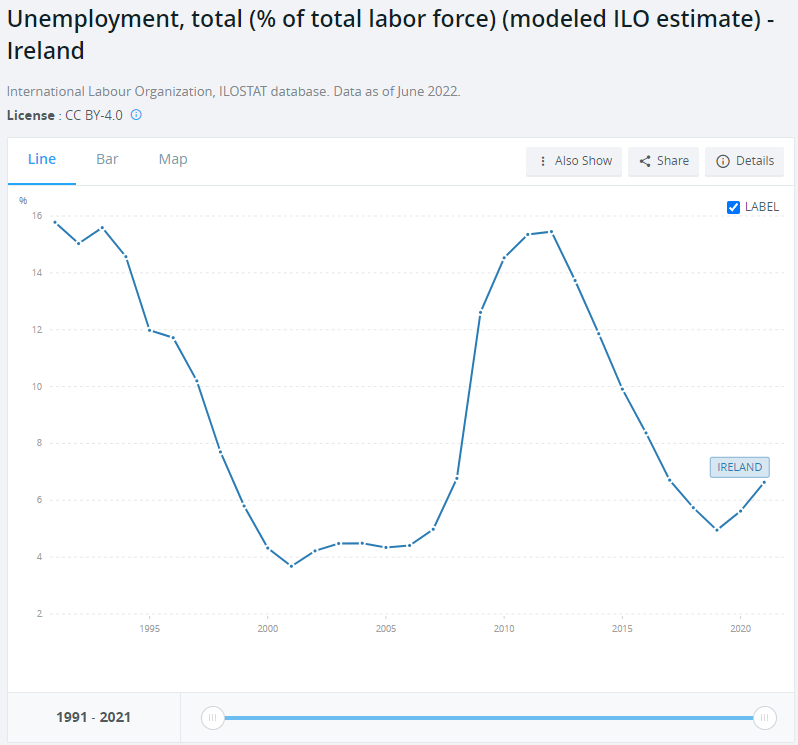 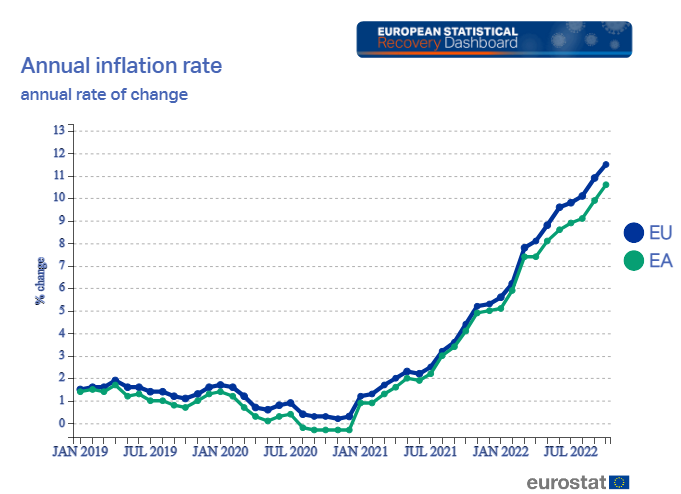 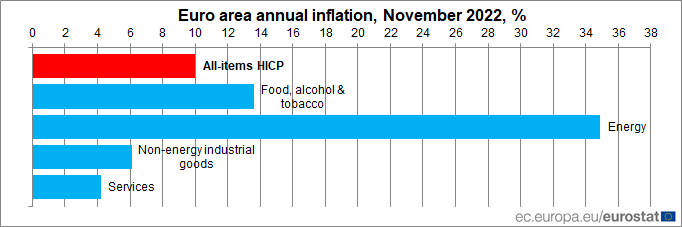 Causes
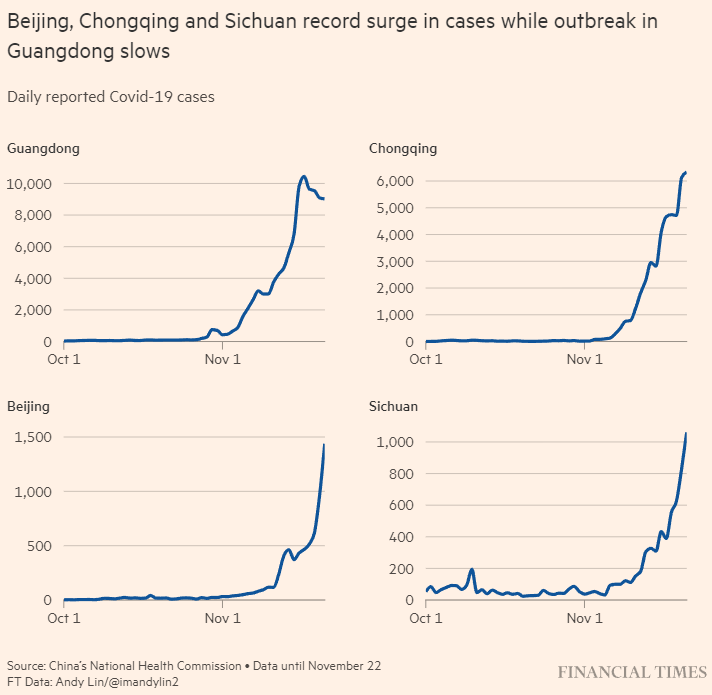 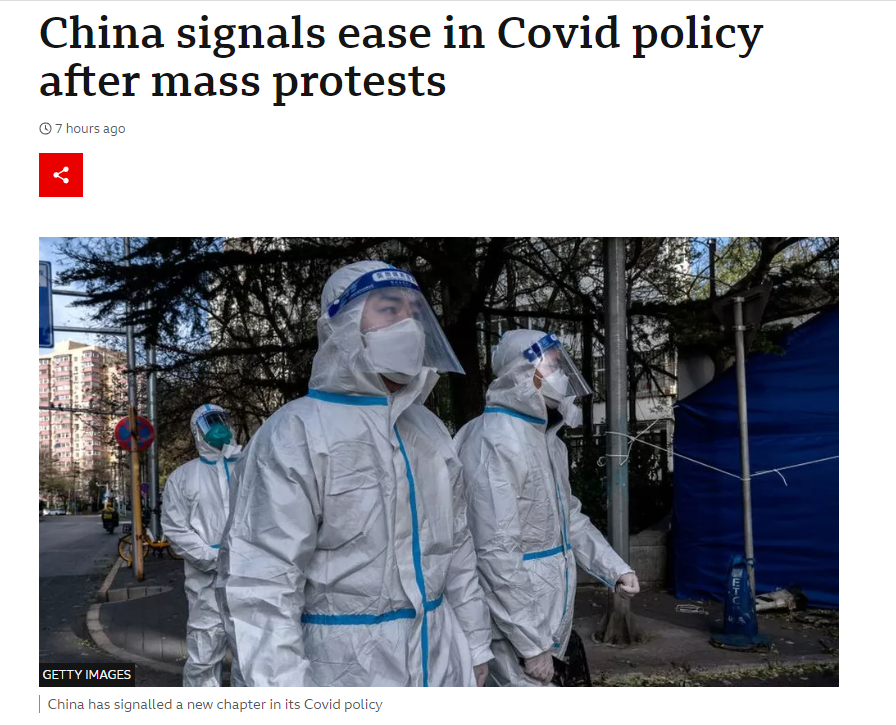 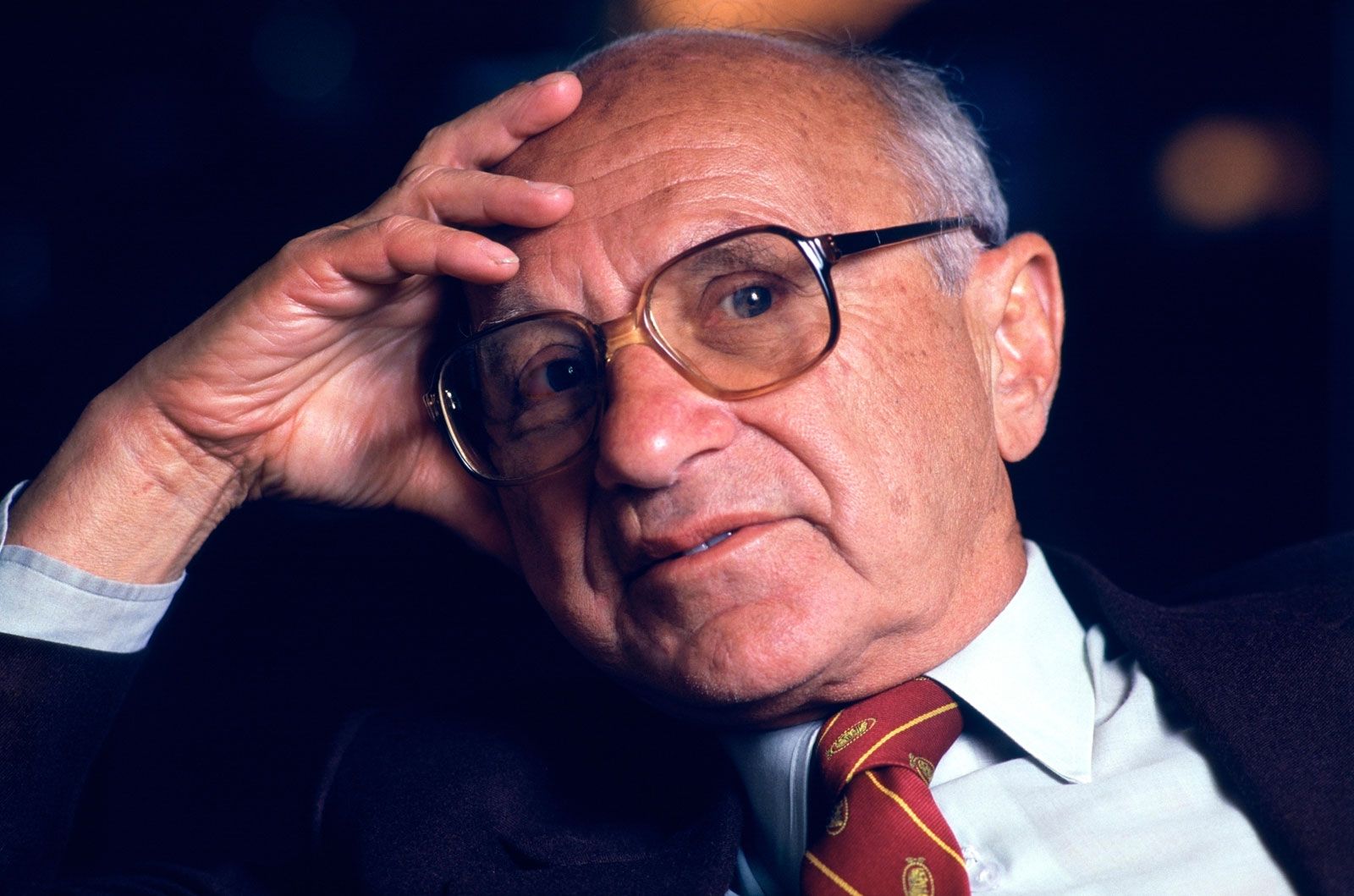 What Causes Inflation?  The Monetarist View
Milton Friedman- “too much money chasing too few goods”.

MV = PQ
M is the money supply, 
V is the velocity 
P is the price of goods and services 
Q is the quantity of goods and services.
Does inflation harm growth?
Korean inflation
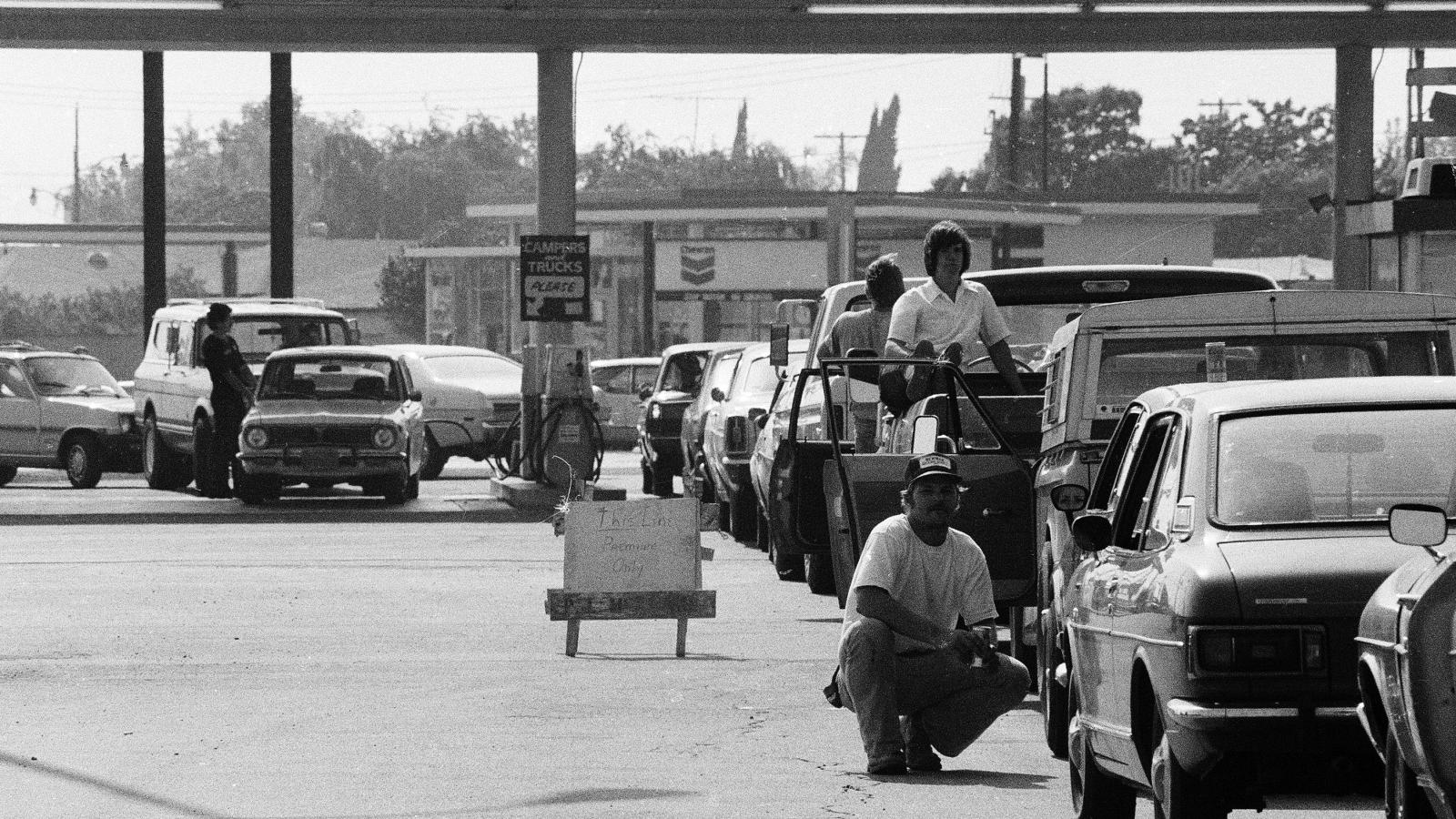 Why this is and isn’t like the 1970s
1973 and 1979 oil crises- pervasiveness of oil and reliance

But, Q2 2022: Year-on-year wages up 4% in the euro area and 4.4% in the EU (Eurostat).

Inflationary expectations aren’t embedded in the medium-term in the same way (Paul Volcker)
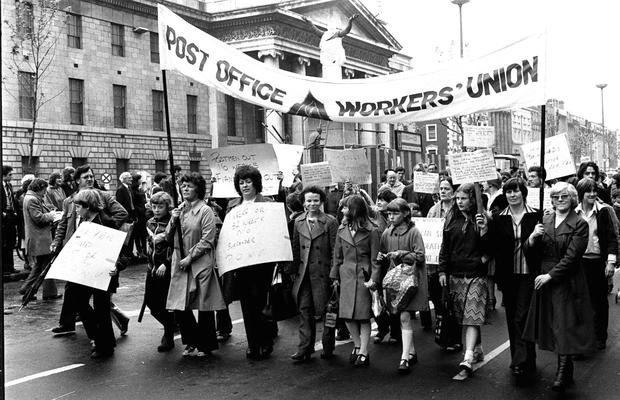 1.4 million strike days lost in 1979!
Why this isn’t like the 1920s
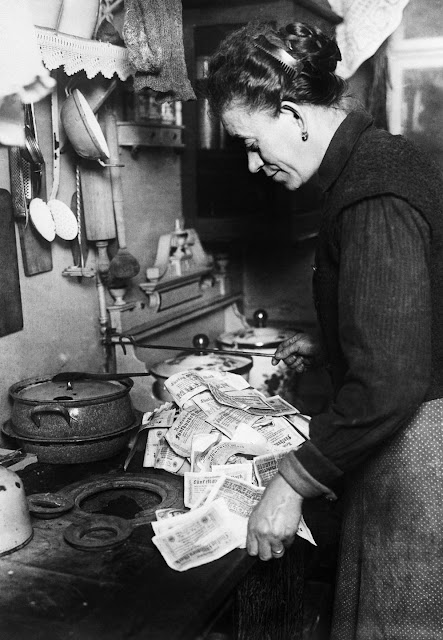 Many advanced countries have graduated from bouts of runaway inflation (Reinhart and Rogoff).

But looms large in the minds of policymakers.
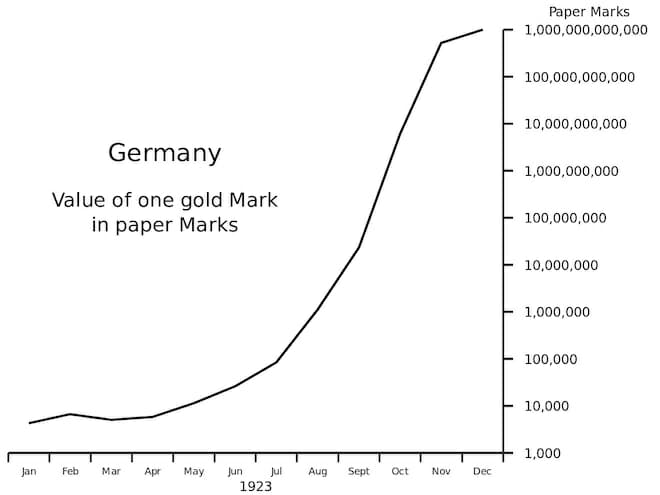 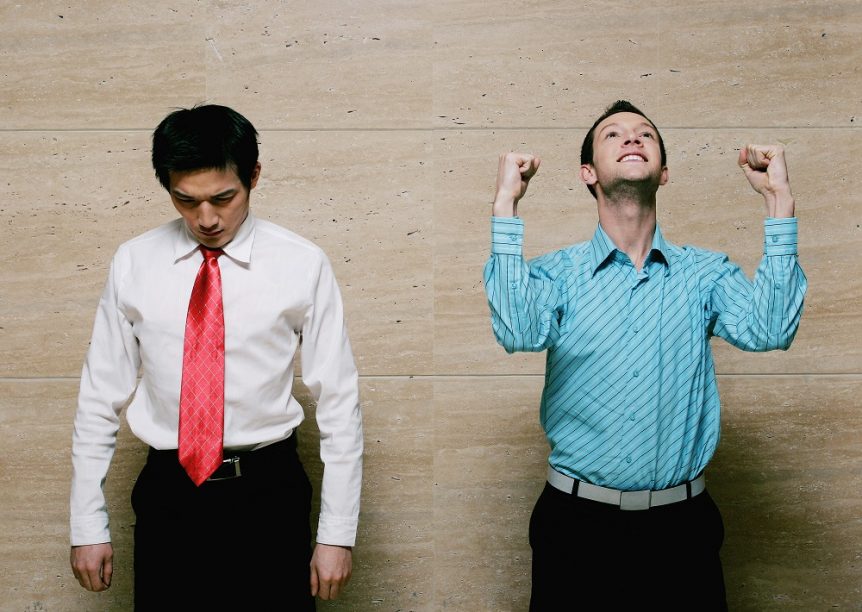 Winners and Losers
Winners: 
People holding debt at fixed interest rates
Energy exporters

Losers:
People holding cash
Workers and businesses whose income doesn’t keep pace
Energy importers (Shift in Terms of Trade: oil imports jumped from 2.6% of Irish GNP in 1973 to 7.6% a year later!)
Fiscal policy- lesson of the 1970s is can’t insulate all of society from the impact indefinitely.  ECB expects this to be relatively quick so don’t try!

Insulate low-income households

Richie Ryan: ‘common sense, a little patience, more give and less take. In other words, a readiness to forgo a little today so that we and our children can have a better tomorrow.’
The National Policy Response
ECB mandate to maintain price stability (2%)
(The Treaty on the Functioning of the European Union, Article 127)

July 2022- first increase since 2011

Has committed to get inflation back this 2% the medium term, predicting 2.1% in 2024.

Likely employment impact

Impact on public debt, especially in Italy, Portugal and Spain.
The European Policy Response
Possible outcomes
Huge variation in impacts by country depending on its fuel mix- Austria

If gas supplies are cut in the winter the European Commission expects GDP to fall by 1.5%.  But this underestimates the human and societal impacts.

Ireland- Reports of falls in construction and consumption.

No devaluation option within the eurozone.  Lesson for Ireland from 20 years ago is don’t become uncompetitive vis-à-vis eurozone partners.
Thank You!
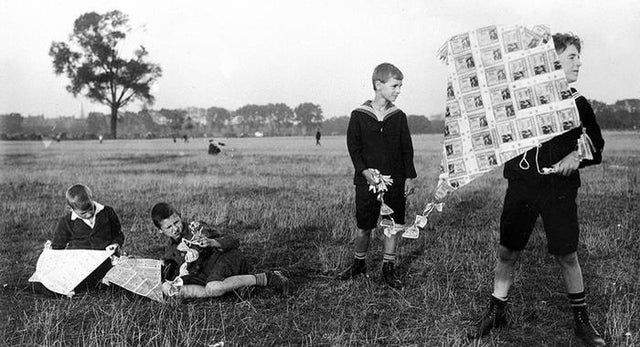